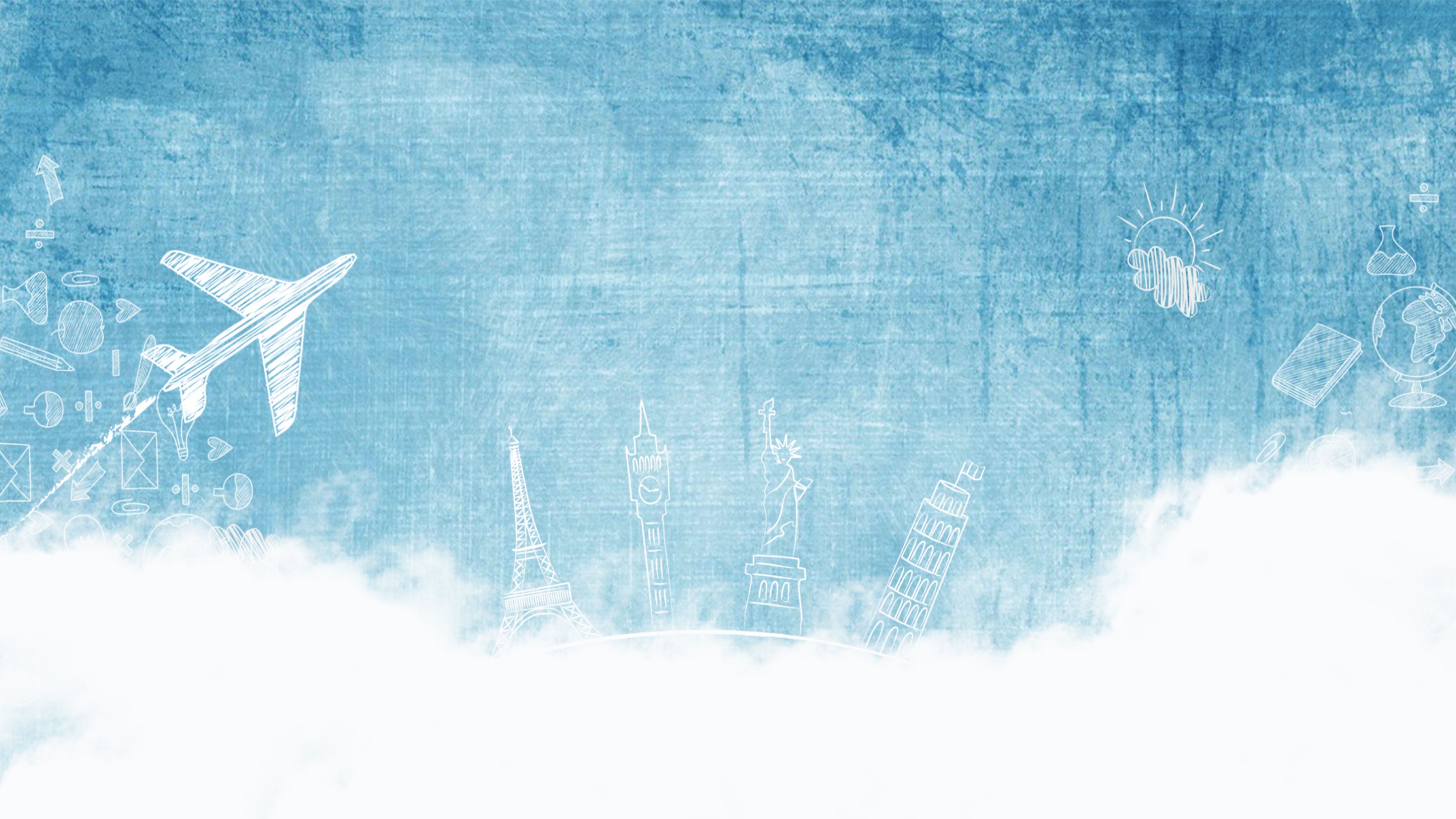 По странам и континентам
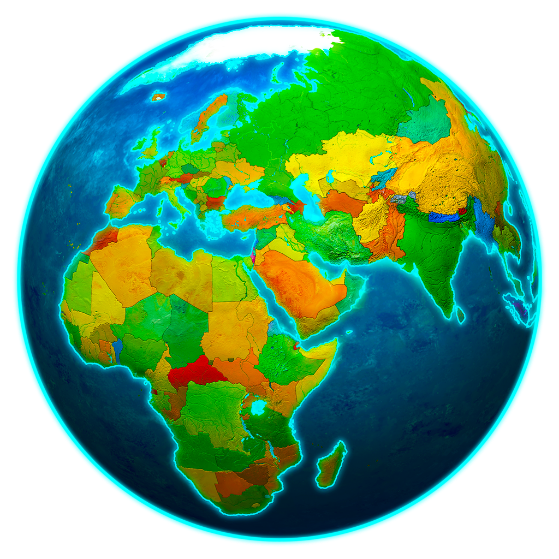 Презентация к тематической недели  
в подготовительной группе.
Составила воспитатель МБДОУ д/с №4 г.Вяземский  Хабаровского края: 
Кучерявая Марина Витальевна
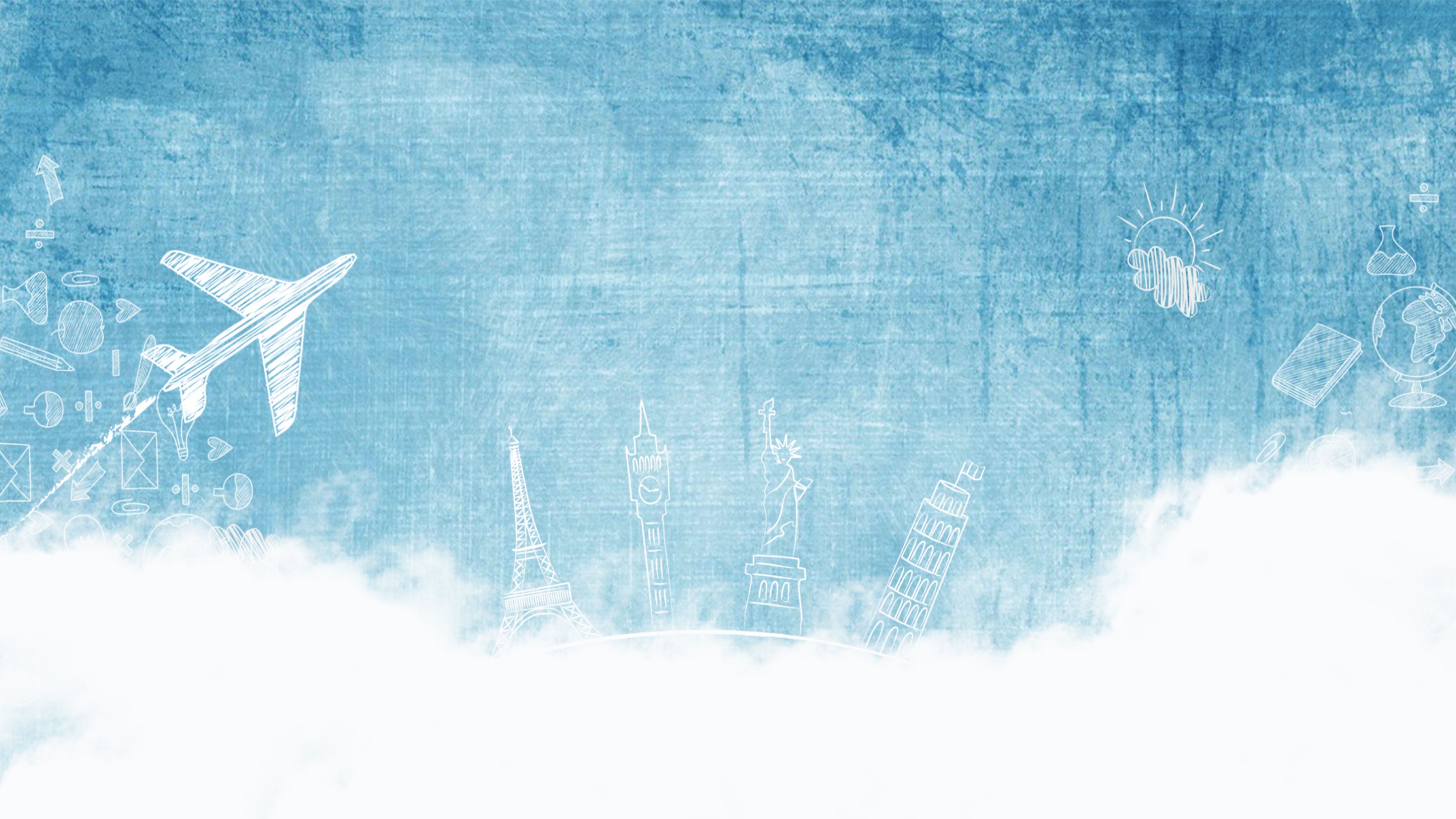 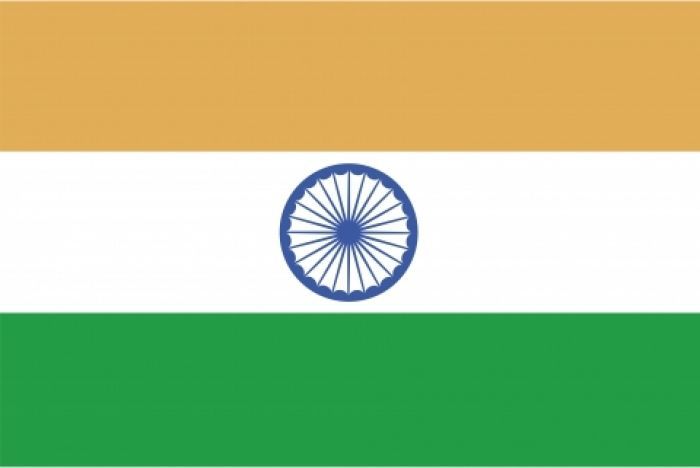 Индия
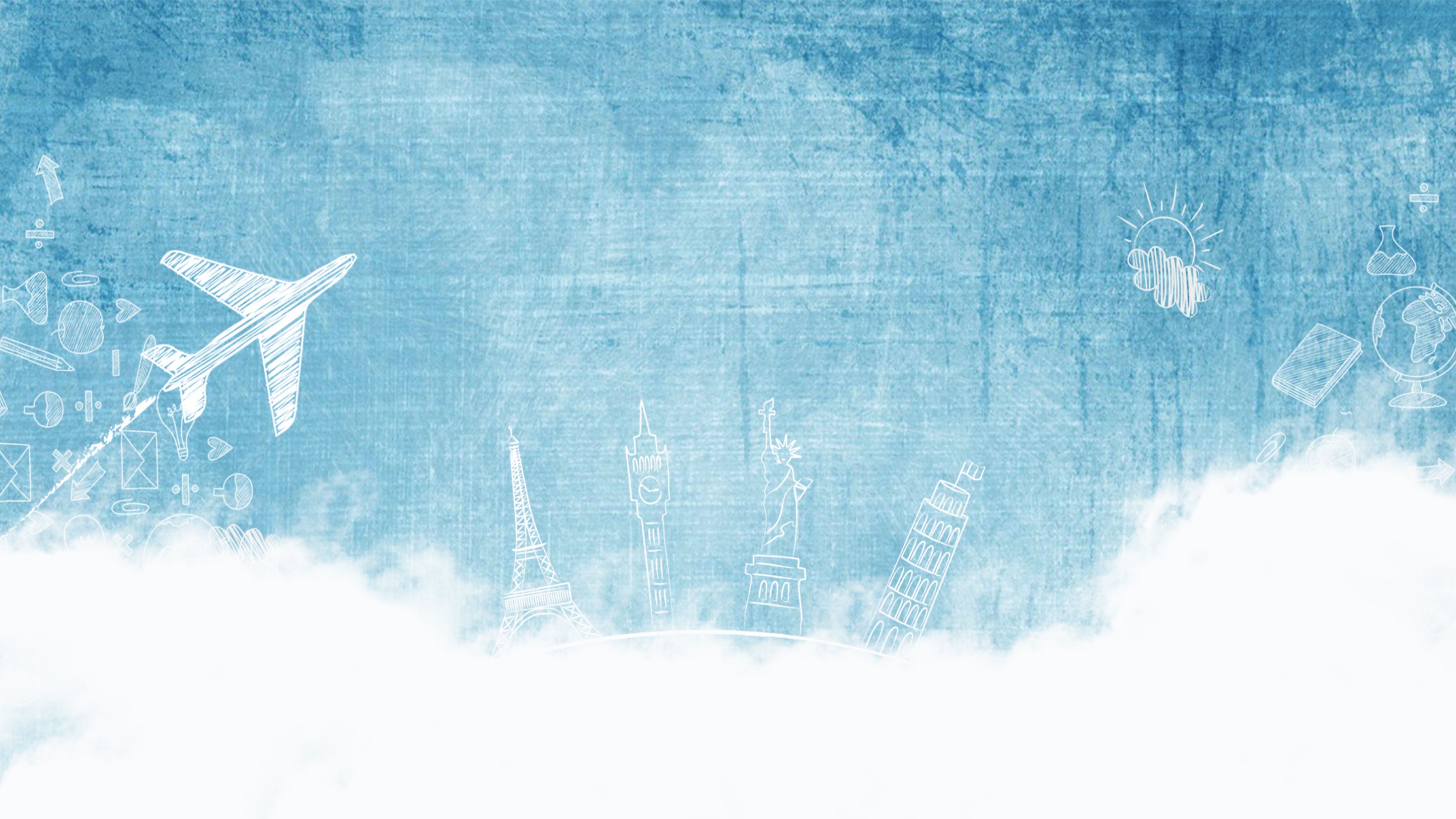 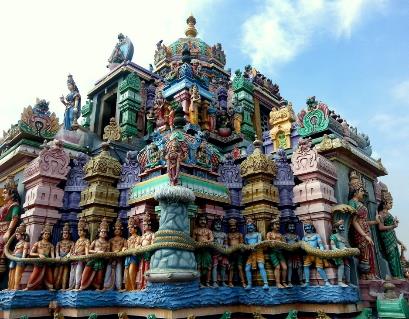 В Индии расположено
 множество красивых дворцов
 великолепных по-своему
 – будь то яркие цвета, арки
 и купола, или красивые сады.
 Многие из дворцов 
– по-прежнему являются
 резиденциями королевских 
семей, другие были превращены 
в роскошные отели.
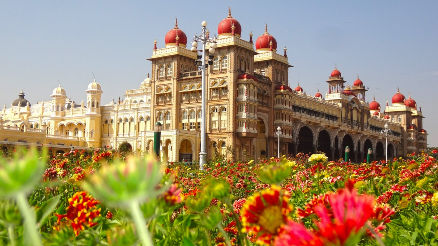 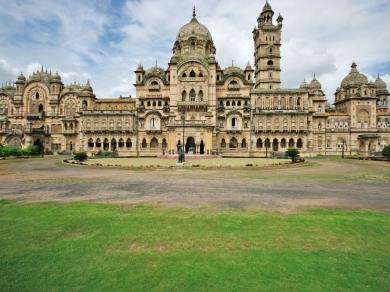 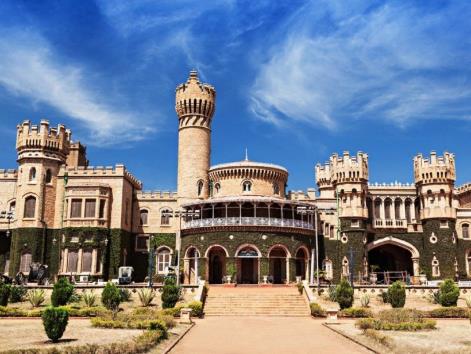 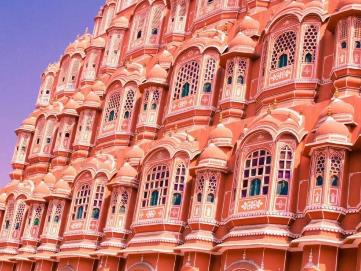 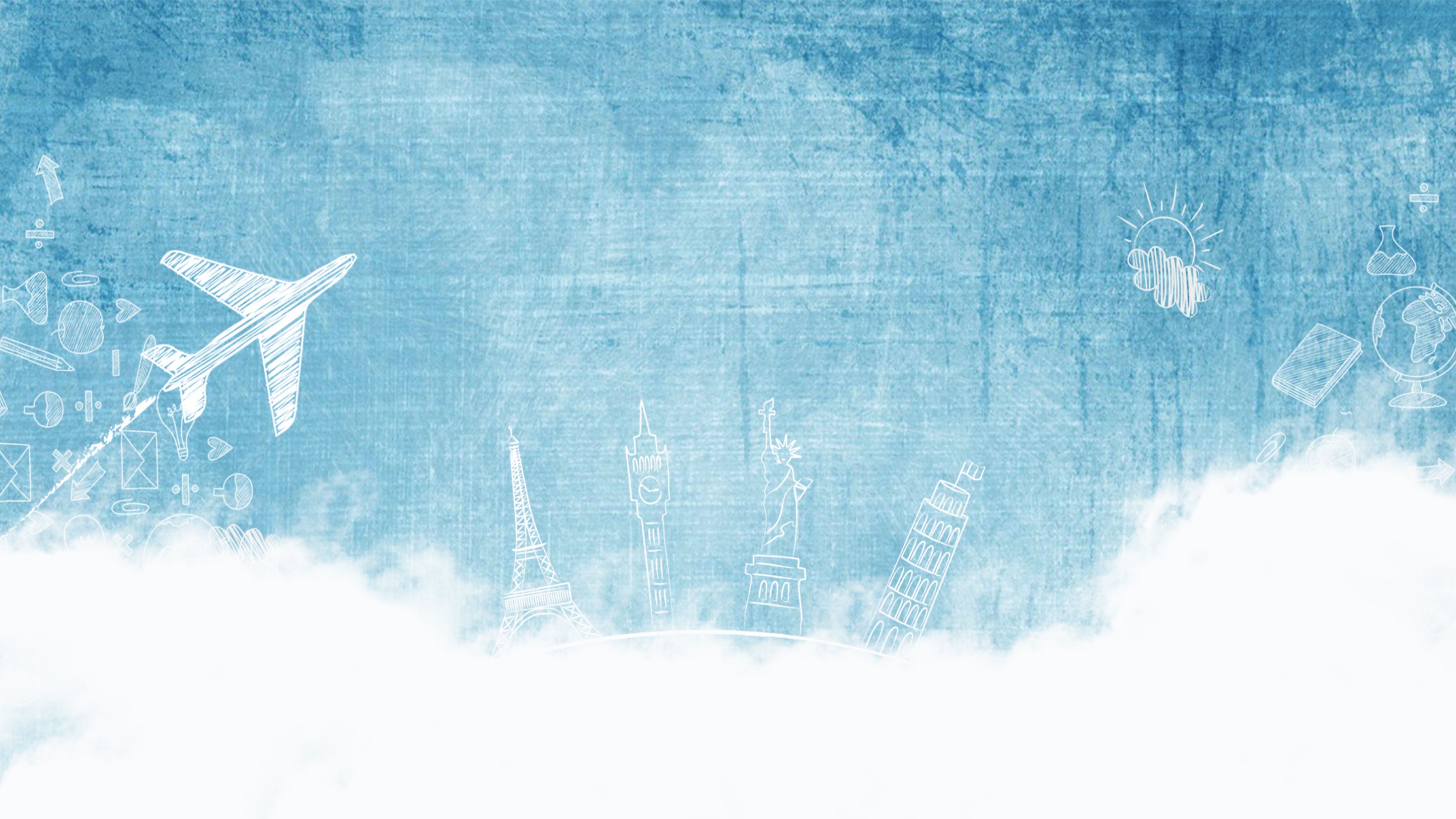 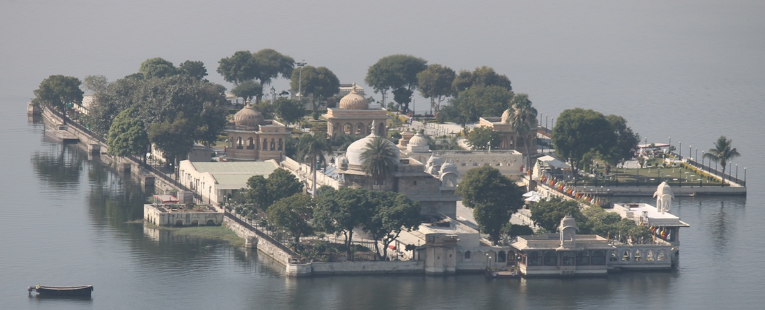 Ярким представителем 
Индийской архитектуры 
являются роскошные плавающие дворцы.
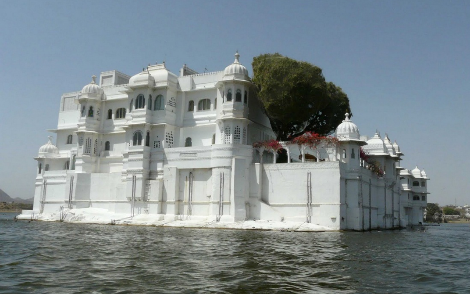 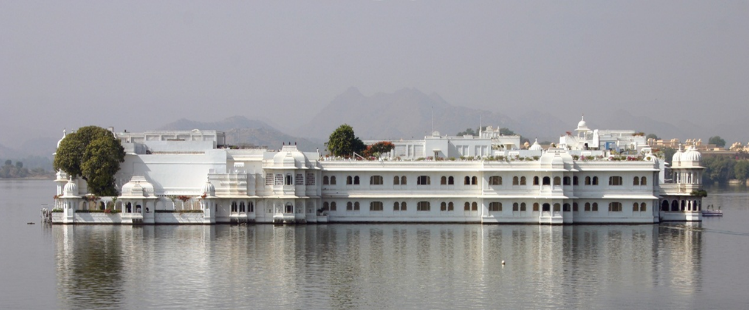 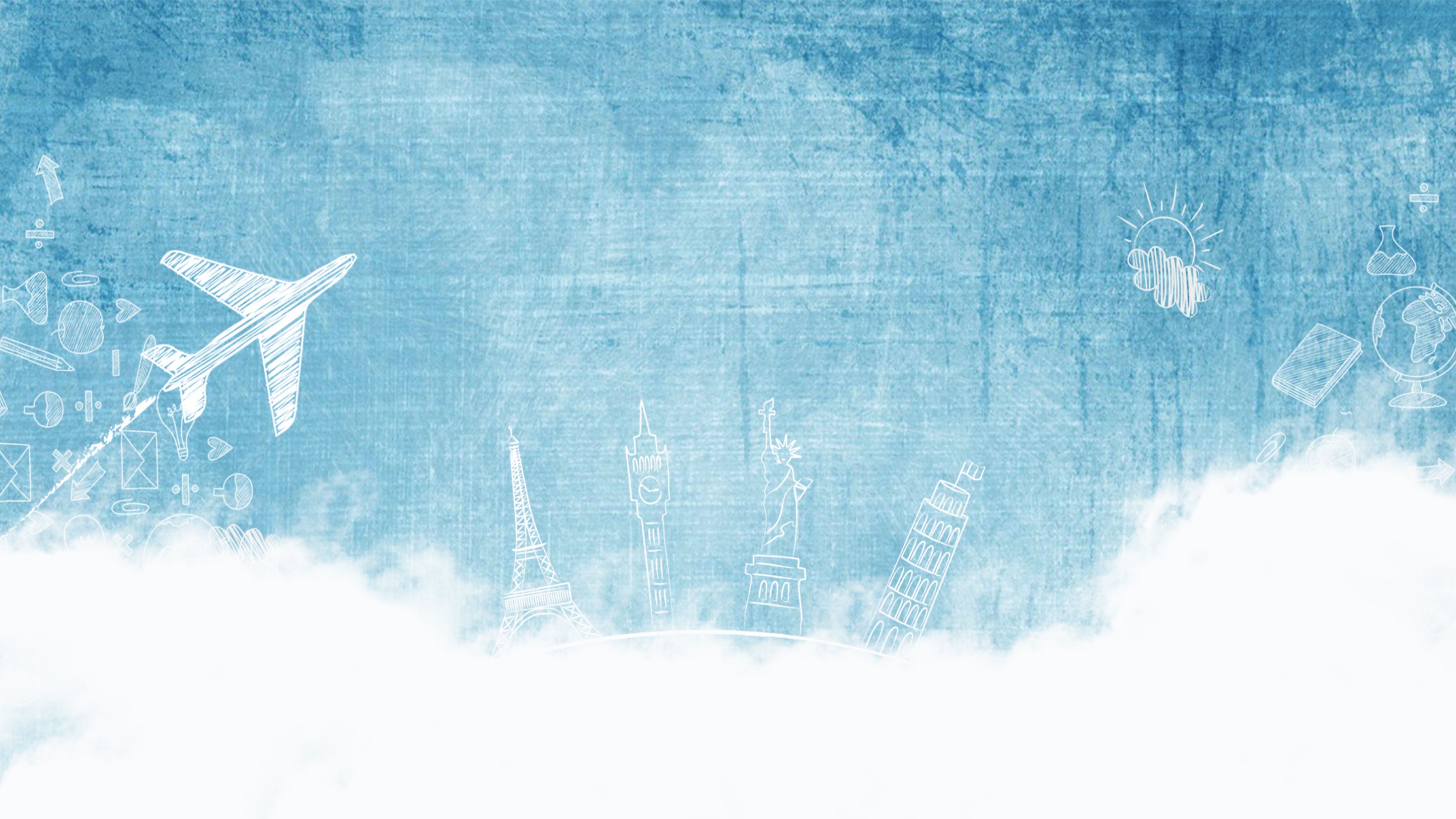 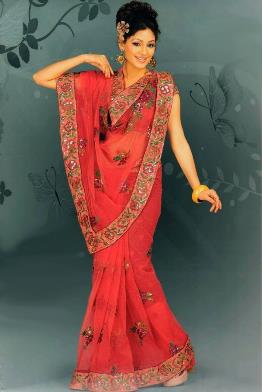 Женская индийская одежда 
— это настоящее произведение искусства
всегда поражала своей красочностью
 и загадочностью. 
Сари — это цельный отрезок ткани,
 которым девушки обматывают талию, 
а ее край закидывают за плечо.
Для повседневной жизни
 выбирают однотонный цвет,
 но края расшивают золотыми нитями,
 пайетками или блестками;
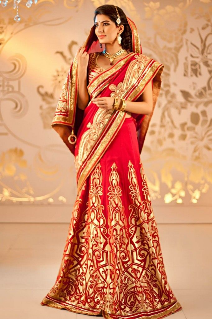 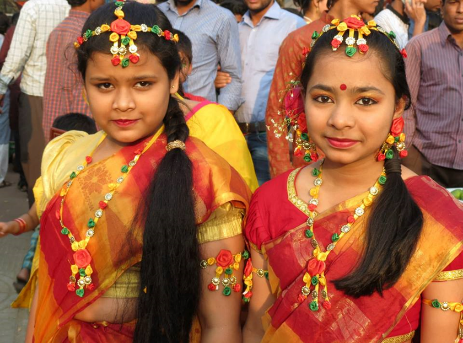 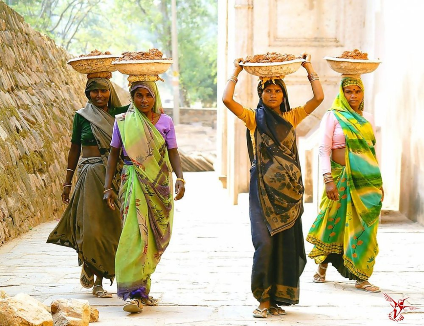 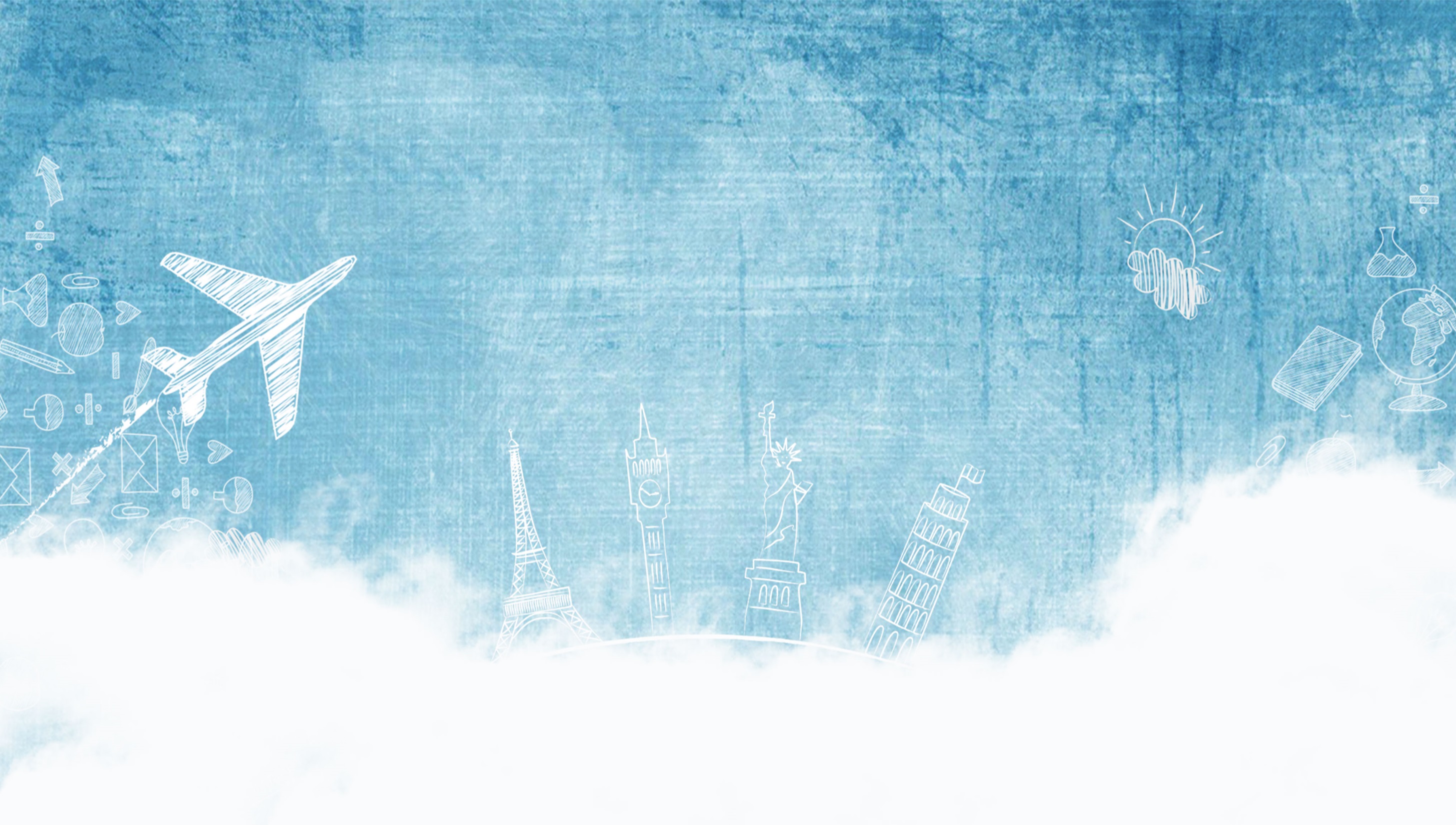 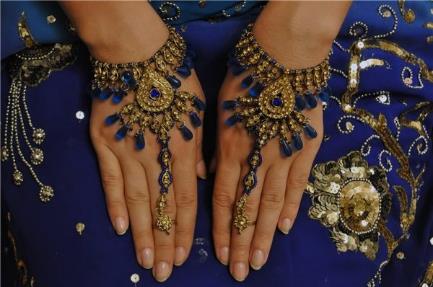 Украшения являются неотъемлемой частью
 индийского костюма.
 Они надеваются на щиколотки,
 живот, голову, руки, шею, предплечья 
и даже в нос.
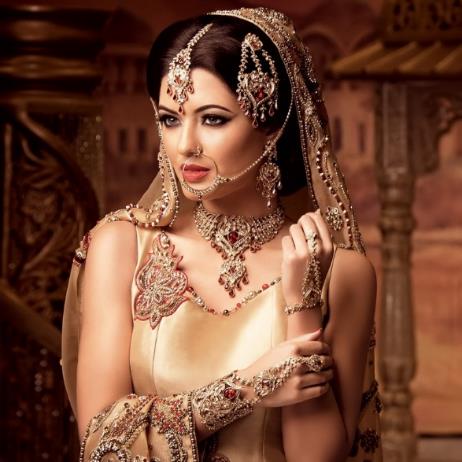 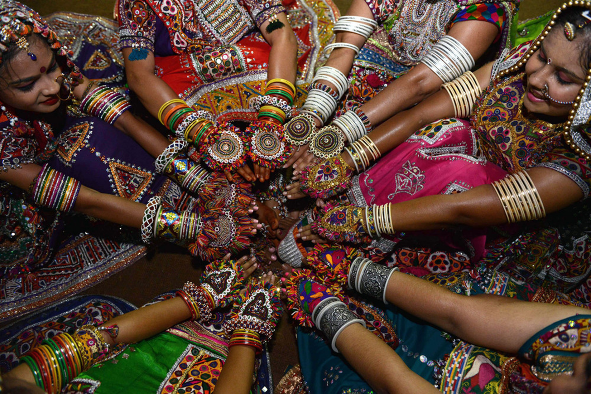 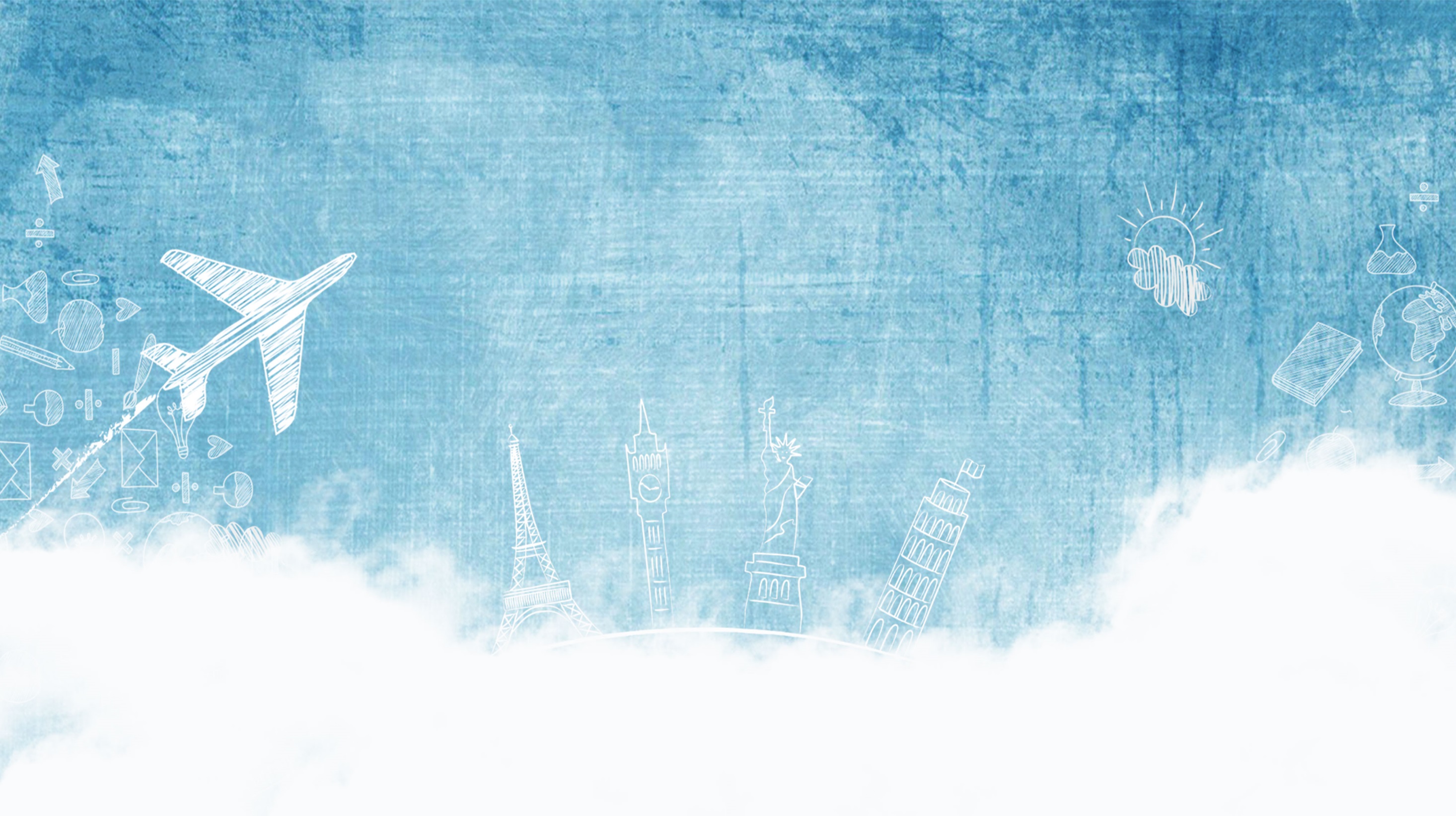 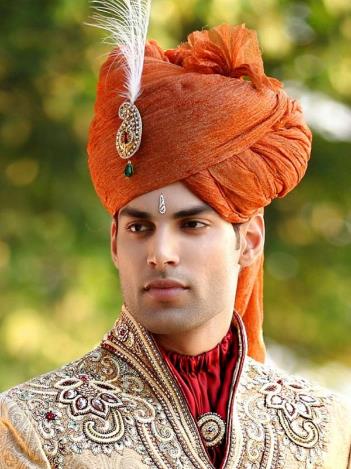 К традиционной мужской одежде
 относят длинный пиджак (шервани),
 рубашку до колен свободного кроя (курта), 
облегающие в районе лодыжек брюки (чуридар).
Тюрбан считался неизменным атрибутом
 мужской индийской одежды
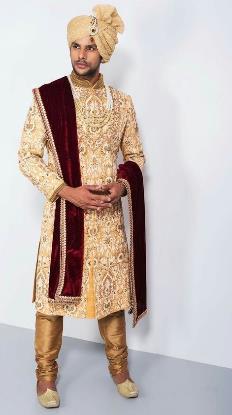 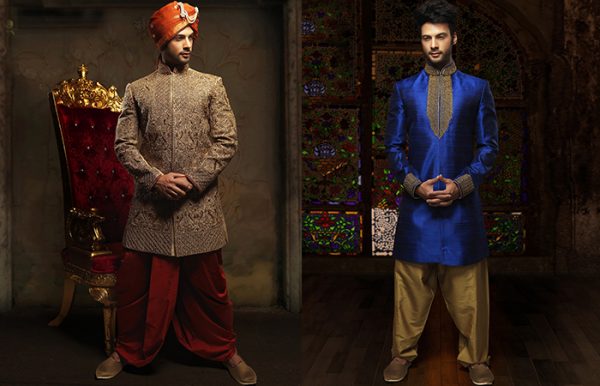 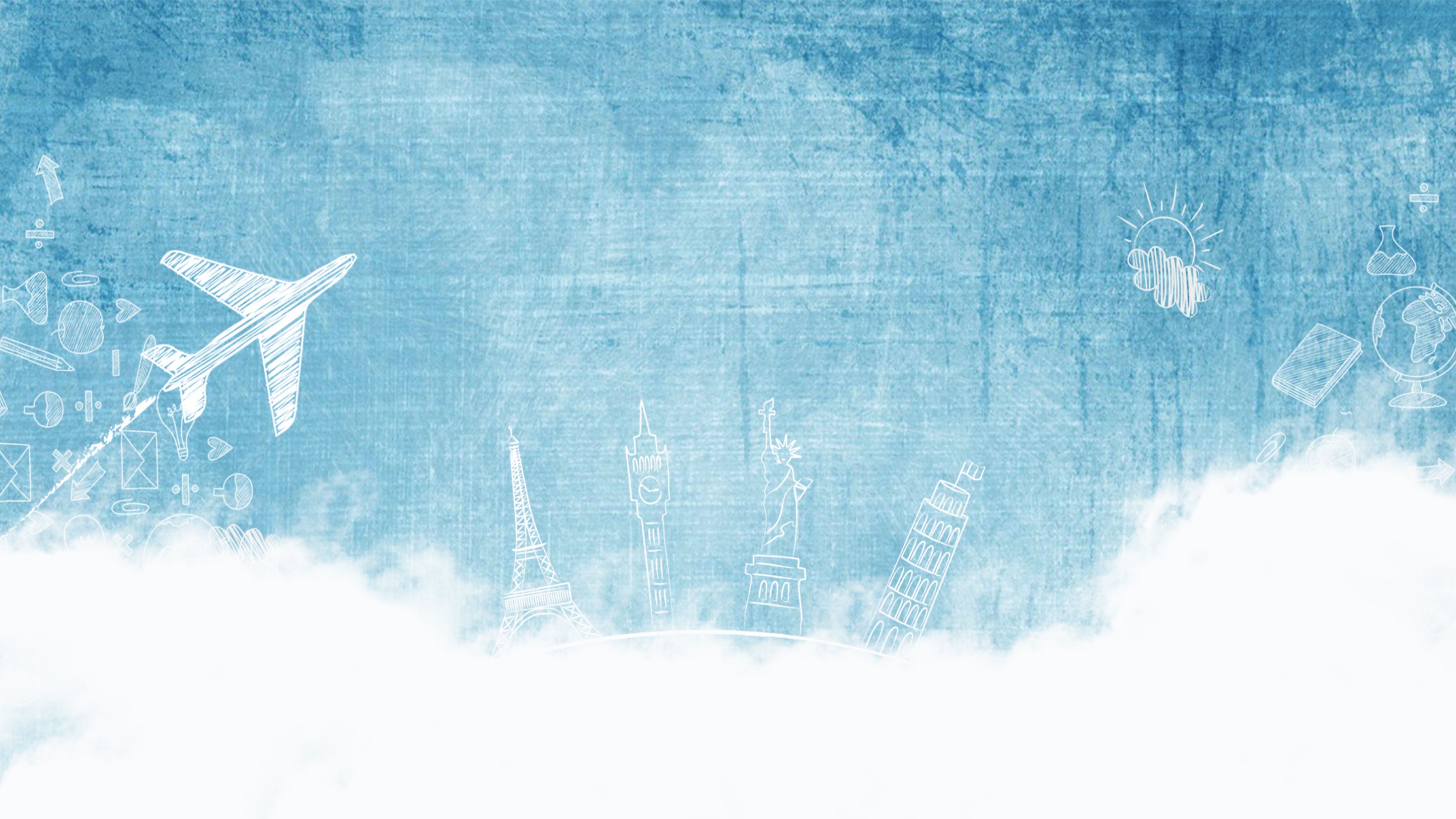 Кухня Индии является одной из самых
 вкусных и пряных коллекций 
блюд в мире.Основу традиционной национальной 
кухни Индии составляют овощи, крупы.
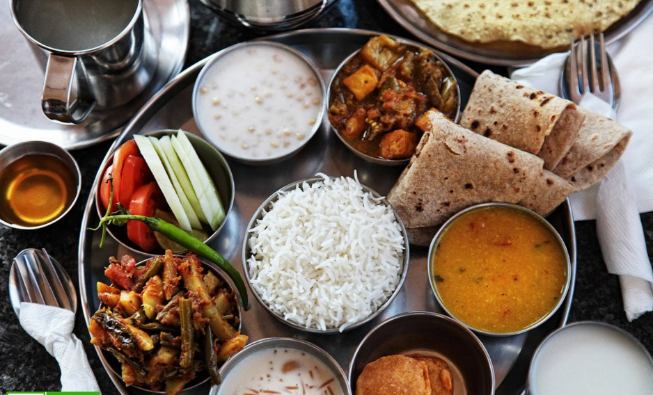 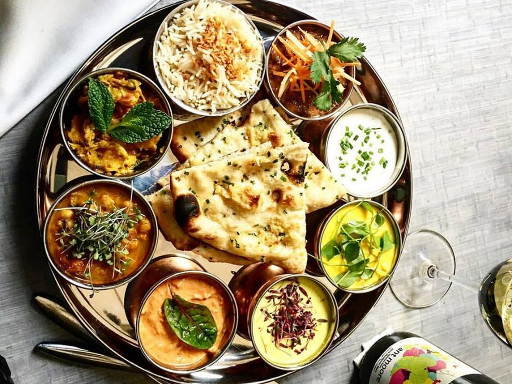 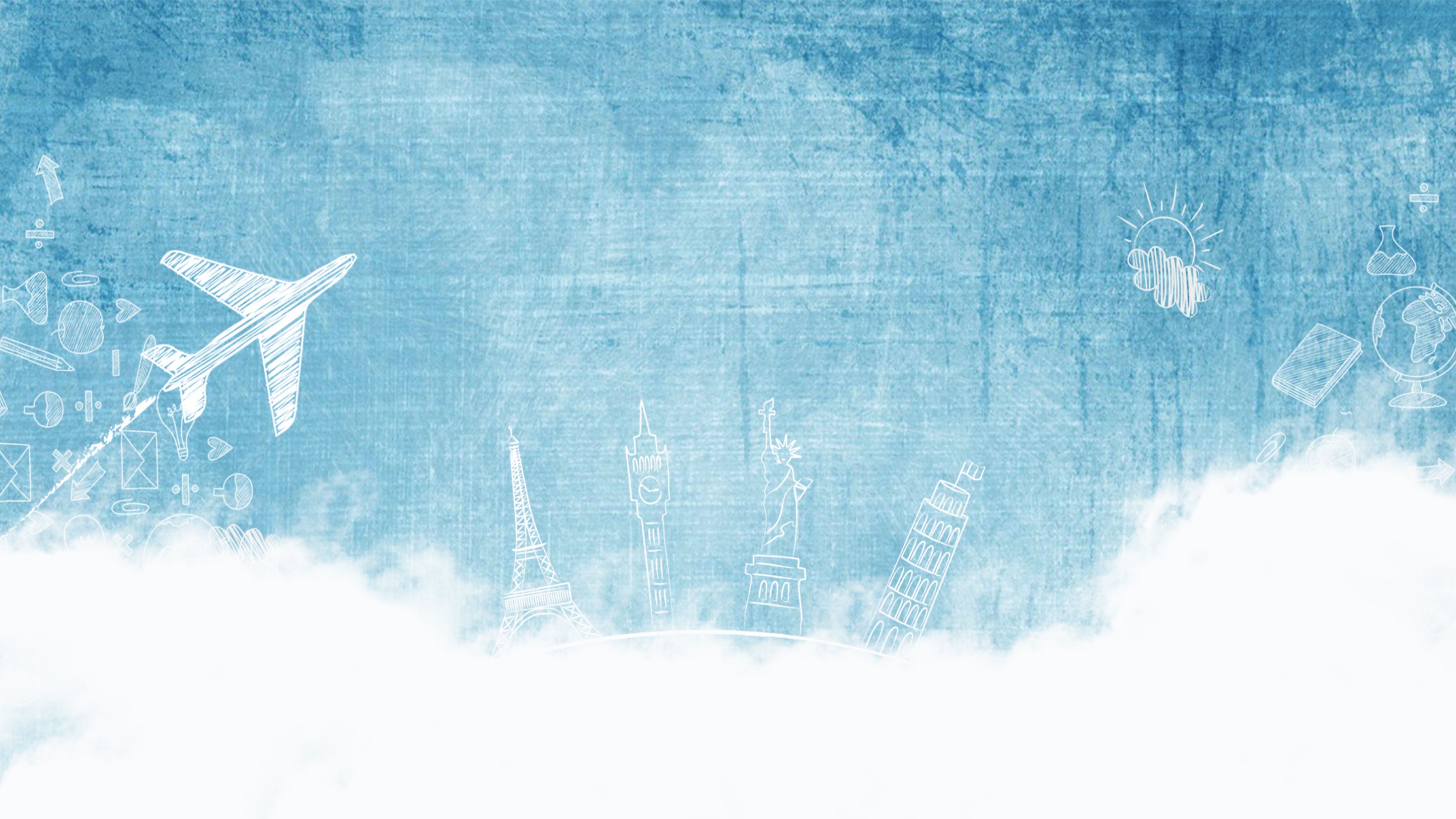 В Индии все животные являются священными,
 но  Священная Корова занимает 
основное место.
 Корова для индусов приравнивается
 к статусу матери, потому что этому животному
 присущи такие материнские качества, 
как скромность, доброта, мудрость и спокойствие.
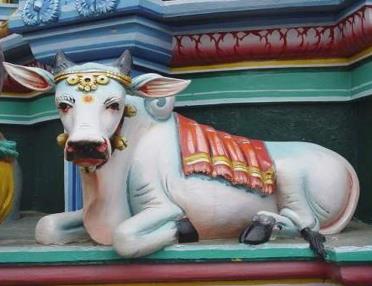 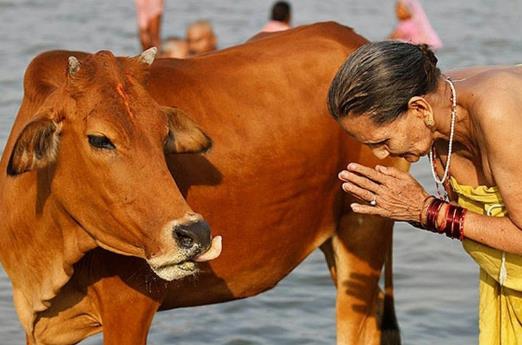 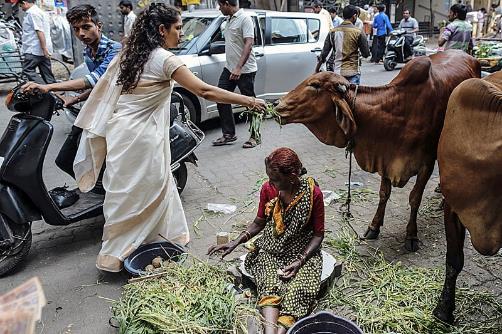 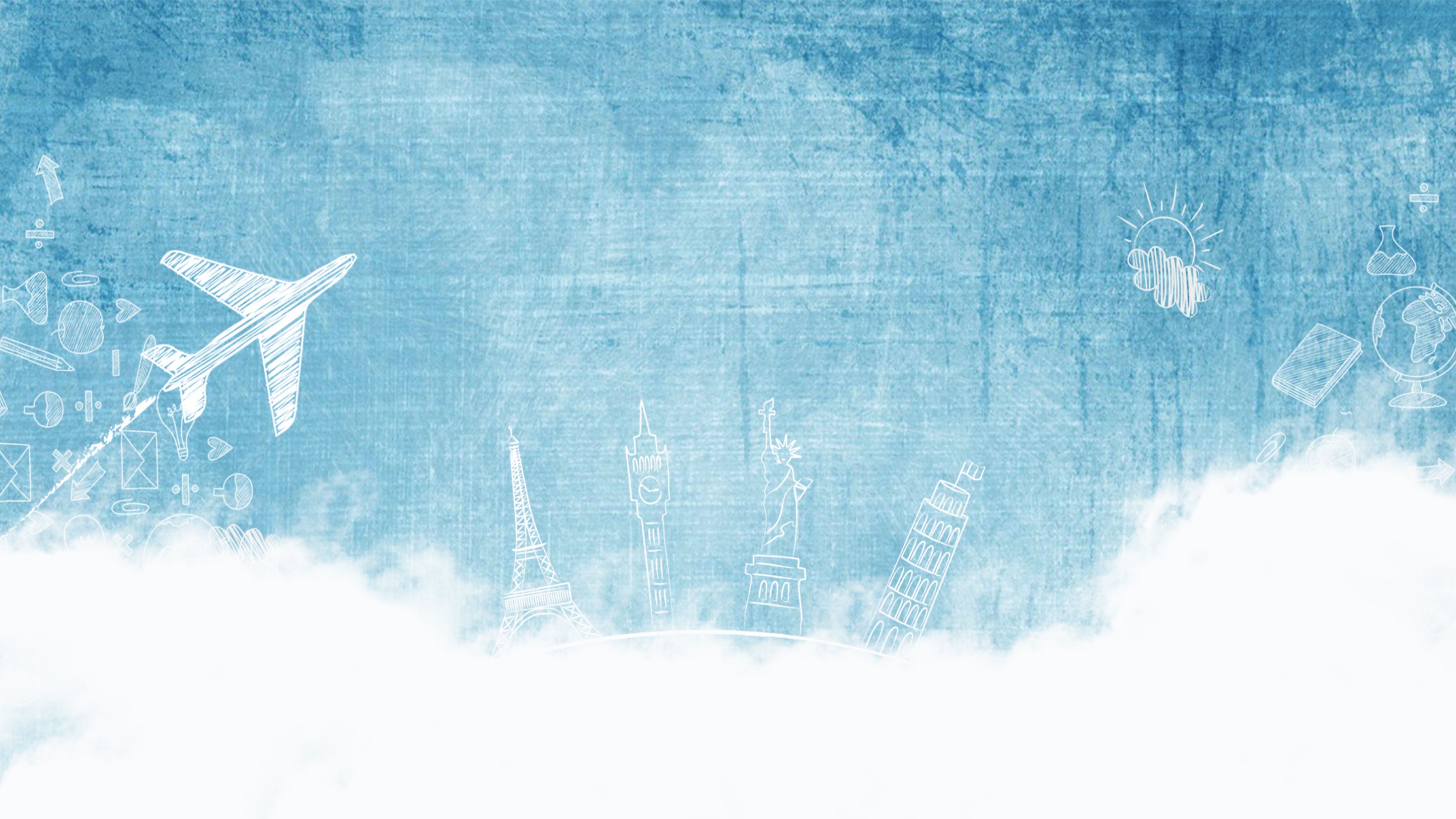 Слон занимает в культуре Индии 
очень большое место, и это связано 
не только с тем, что он является самым 
крупным животным, но и с его 
интеллектуальными качествами 
и особенностями характера, а отличная 
память слонов вошла в поговорку. 
Слон как символ для Индии – 
это в первую очередь символ мудрости 
и доброты.
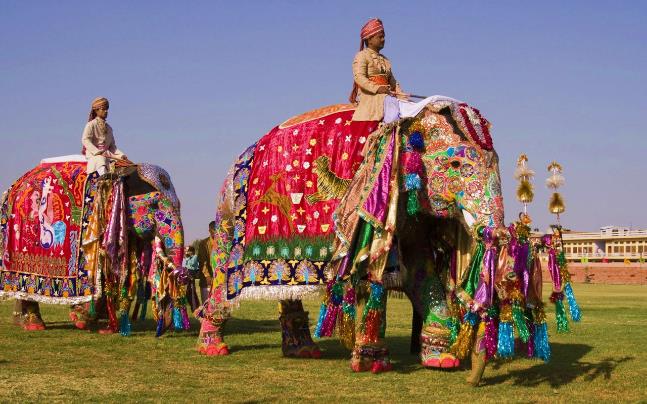 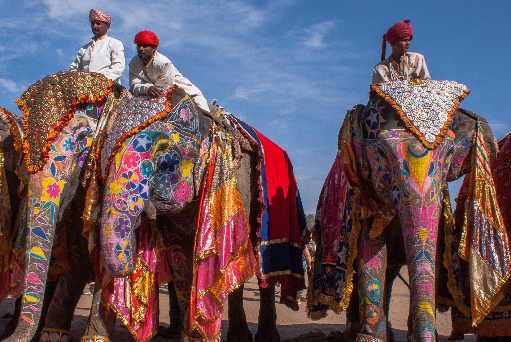 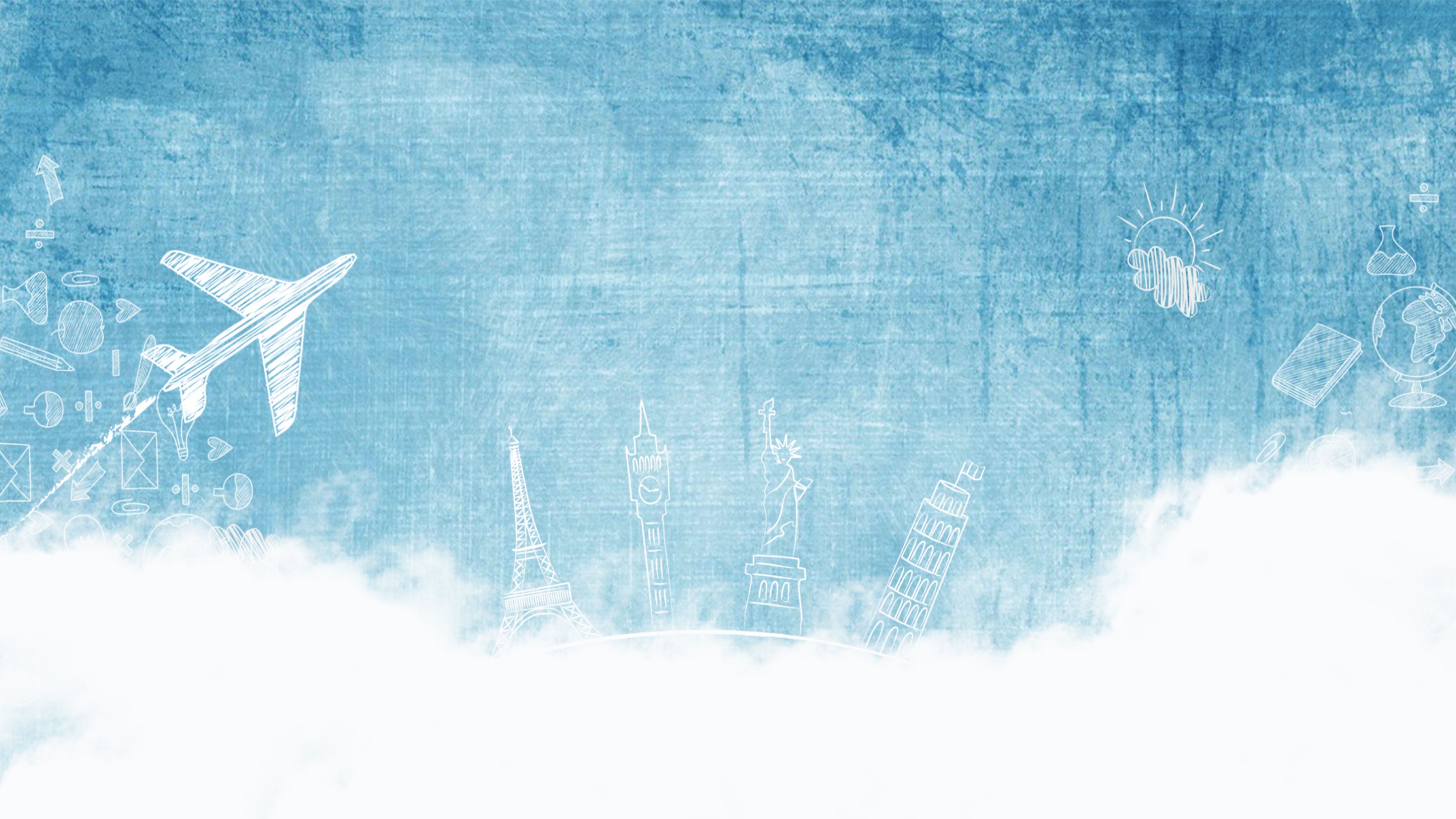 Йога в Индии это стиль жизни .
Это не только физические упражнения, 
а распорядок дня, йога подразумевает
 правильное питание и отказ от вредных
 привычек.
 Основная цель йогов — 
оздоровление организма
 и изменение образа жизни в лучшую сторону.
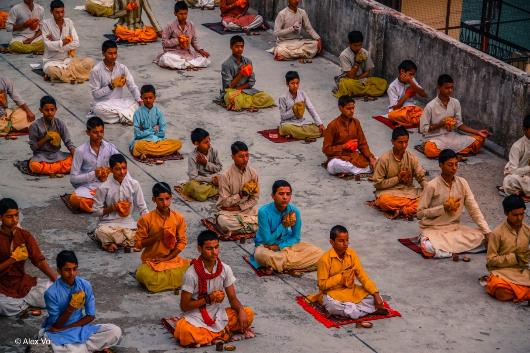 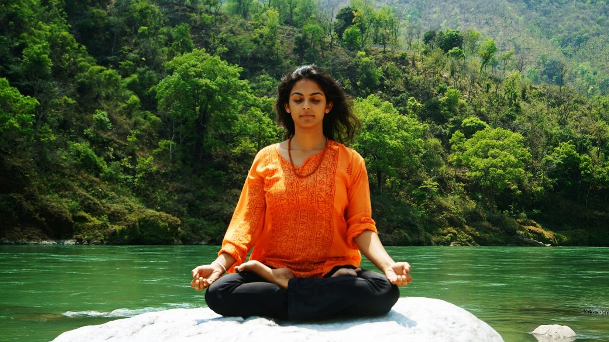 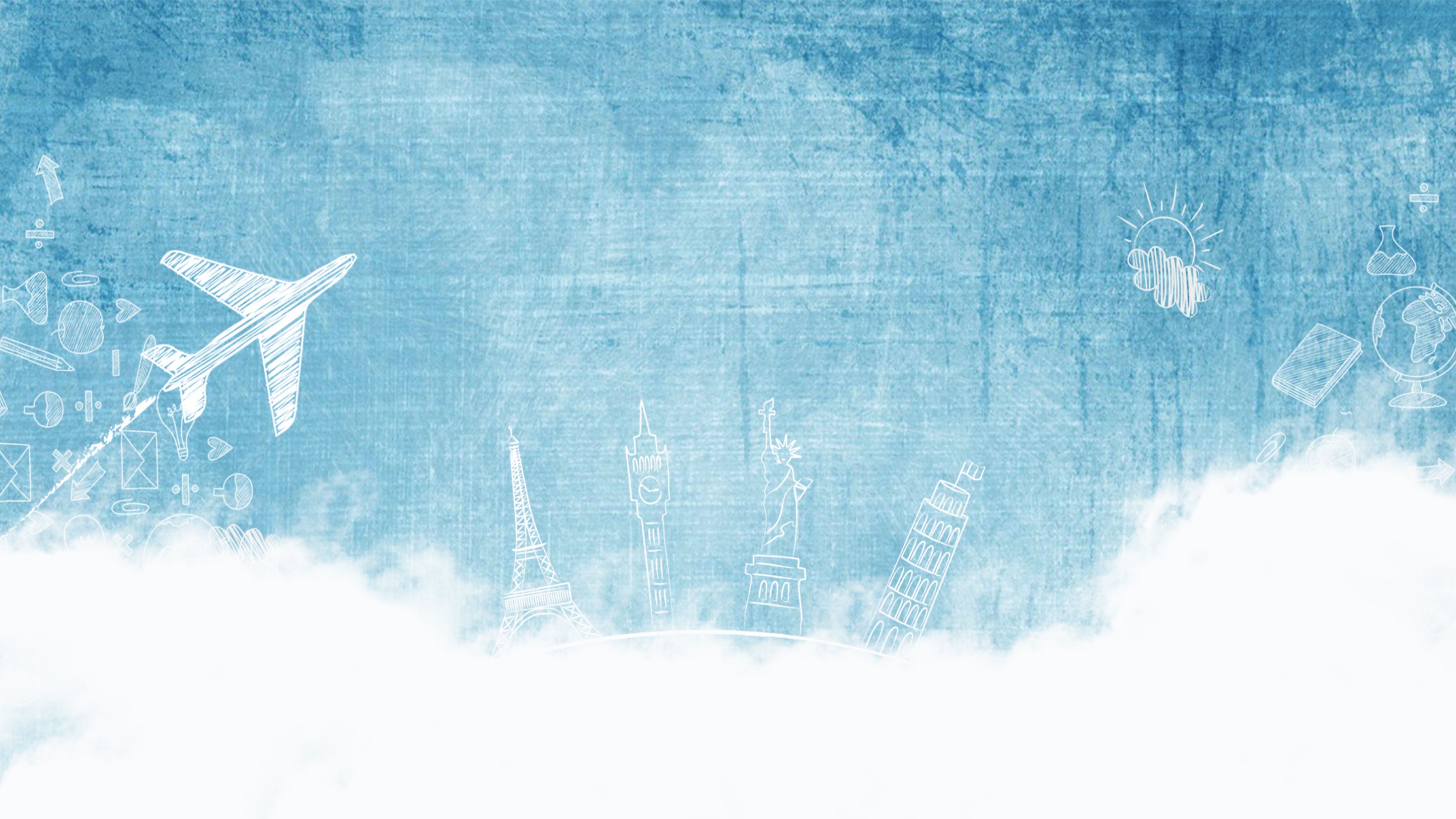 Мечтайте о путешествиях!